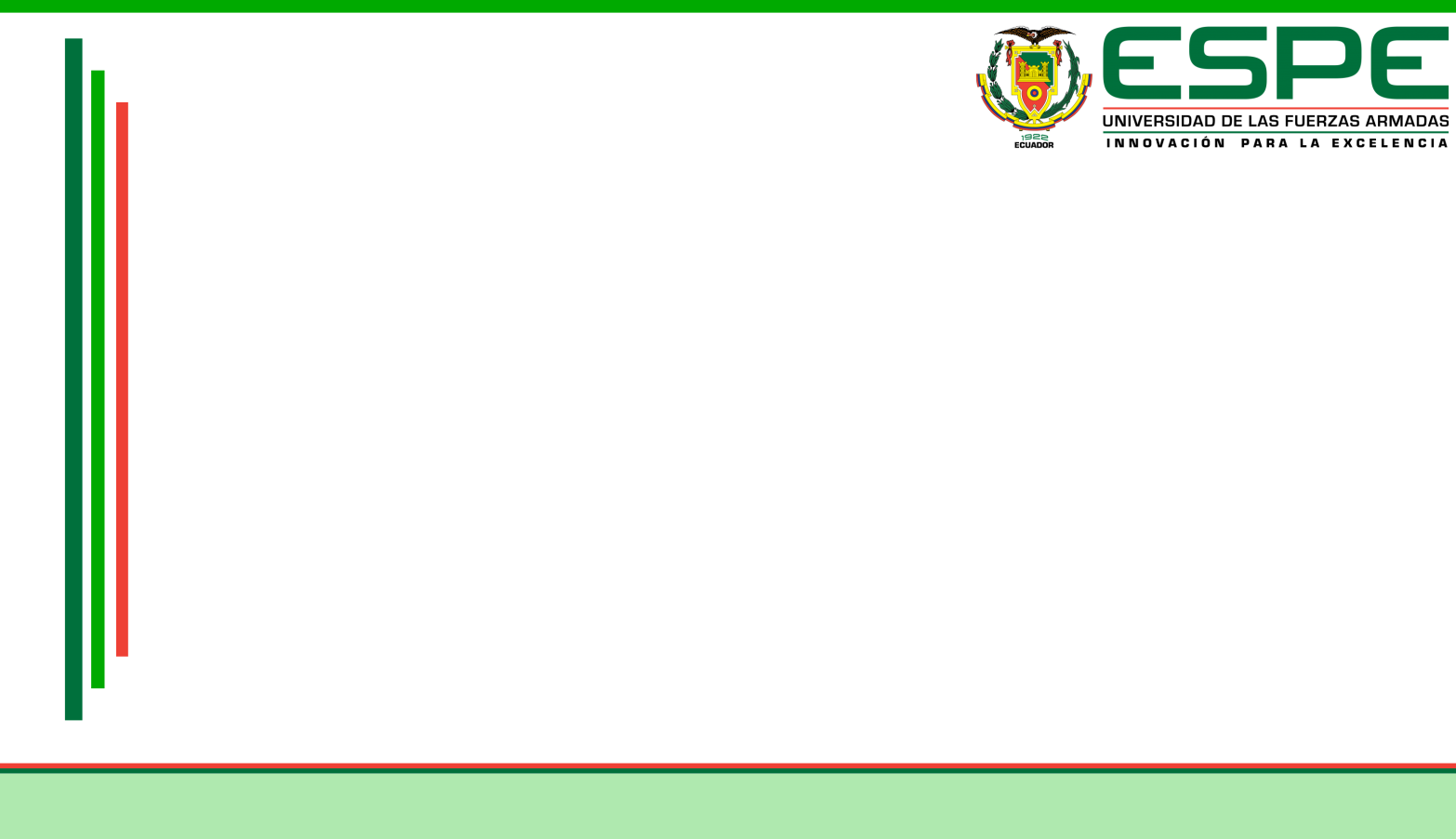 DISEÑO E IMPLEMENTACIÓN DEL SISTEMA DE CONTROL AUTOMÁTICO DE LA MÁQUINA TEMPLADORA DE CHOCOLATE PARA LA EMPRESA INDUSTRIA ECUATORIANA DE DULCES INEDULCES
DEPARTAMENTO DE ELÉCTRICA, ELECTRÓNICA Y TELECOMUNICACIONES
CARRERA DE INGENIERÍA EN ELECTRÓNICA, AUTOMATIZACIÓN Y CONTROL
AUTORES: CRUZ JÁCOME, GALO ANDRÉS
             ESPARZA GALLEGOS, ALEX MARCELO

DIRECTOR: ING. ORTIZ TULCÁN, HUGO RAMIRO
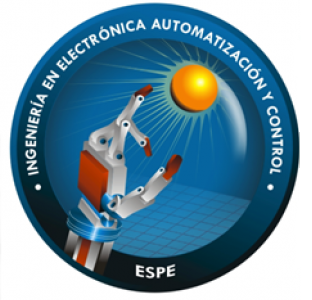 SANGOLQUÍ - ECUADOR
2019
1
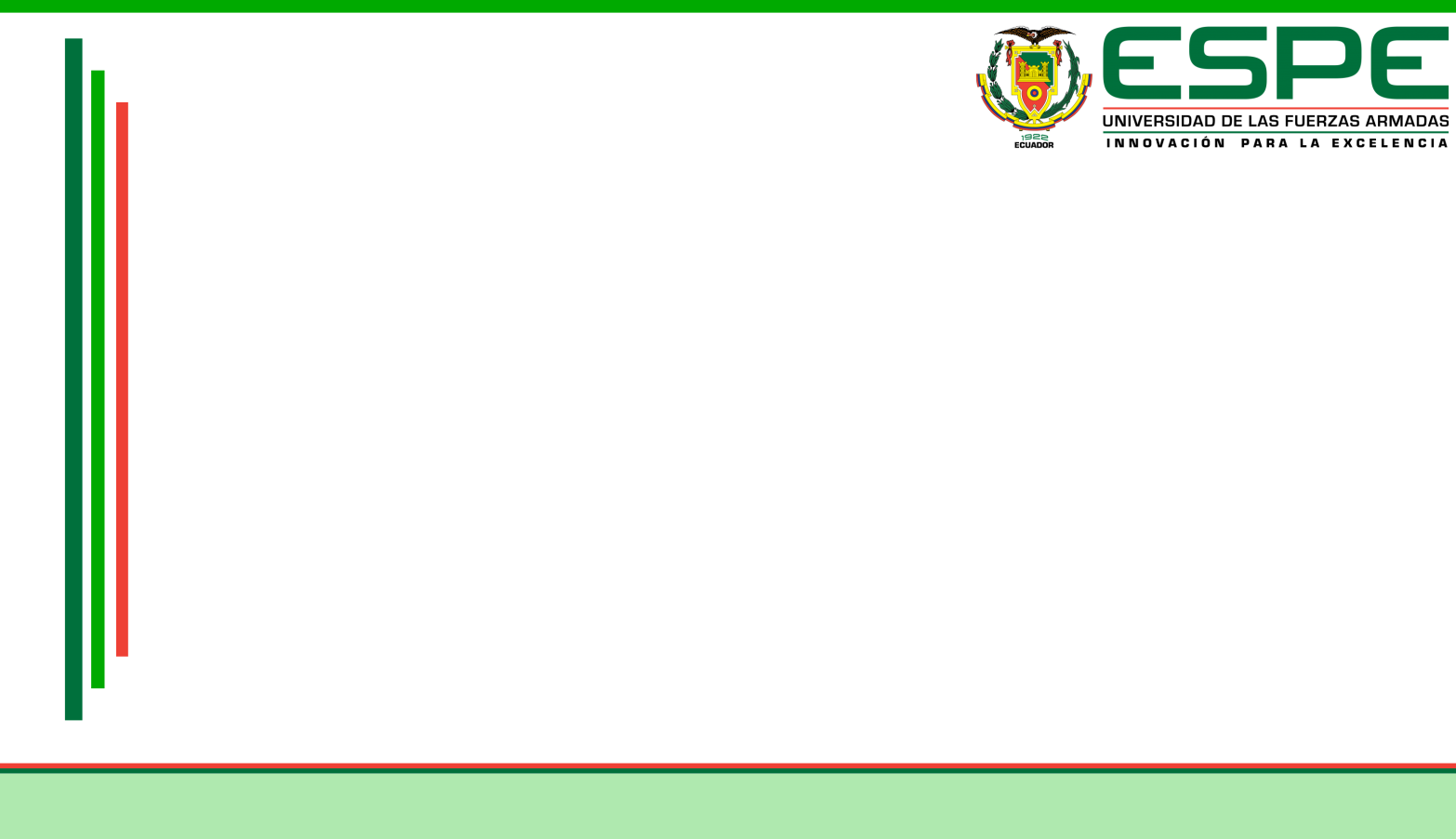 Temario:
SANGOLQUÍ - ECUADOR
2019
2
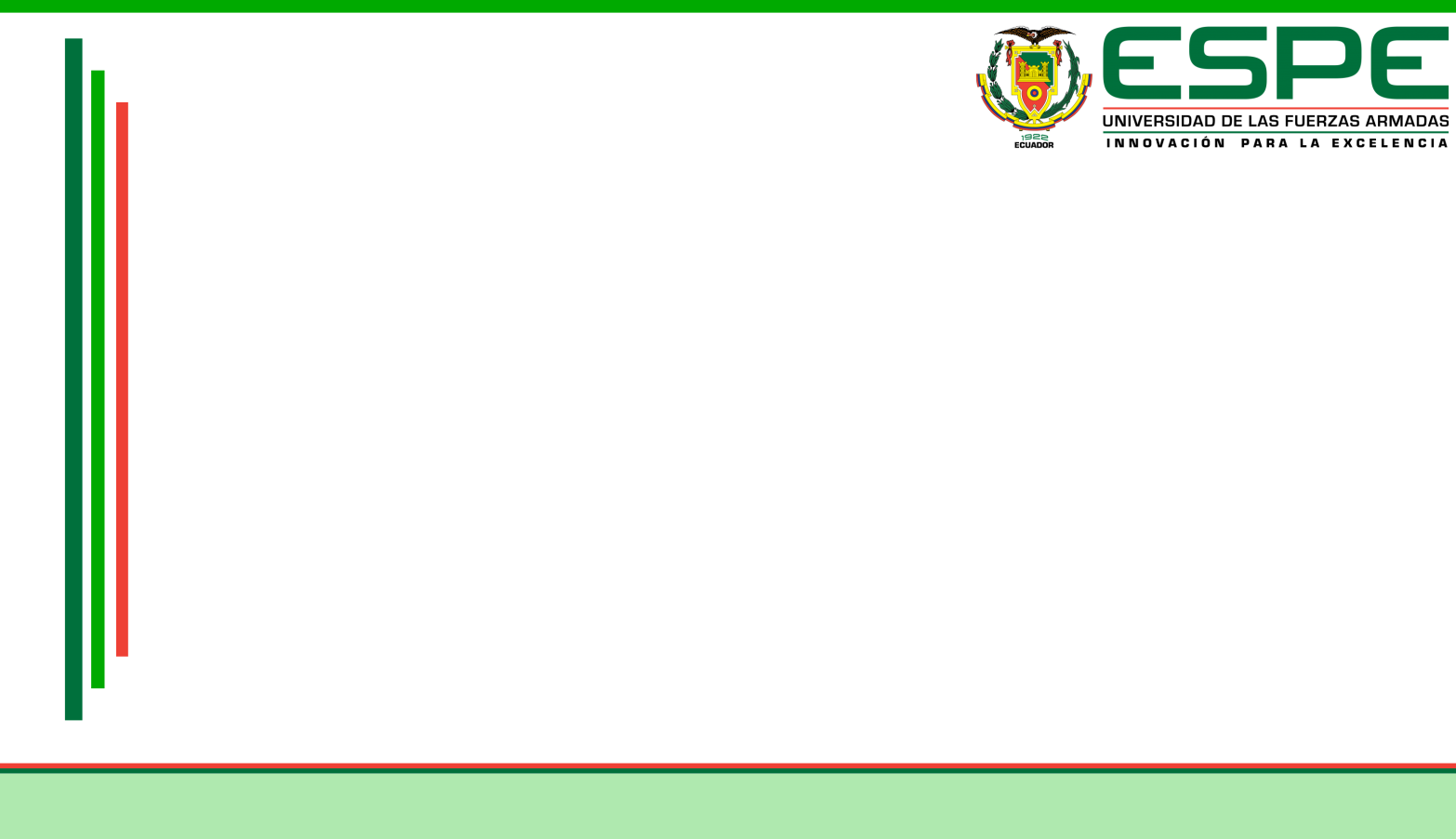 Introducción
SANGOLQUÍ - ECUADOR
2019
3
Antecedentes
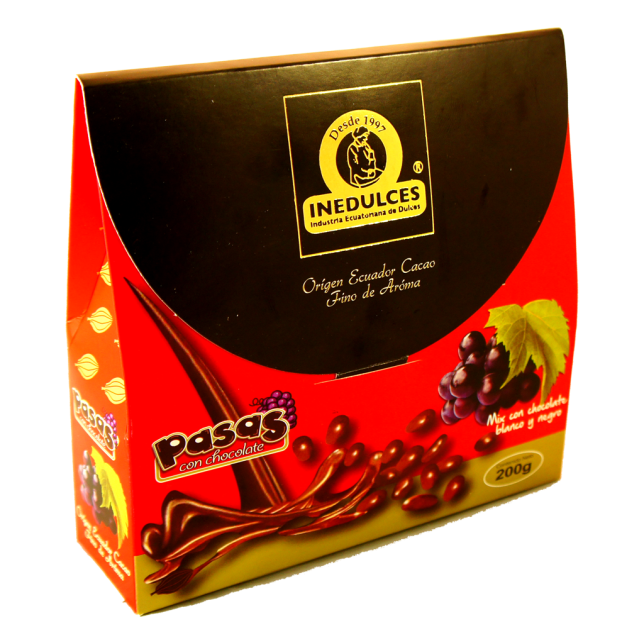 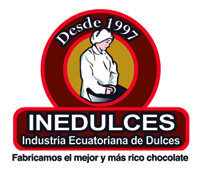 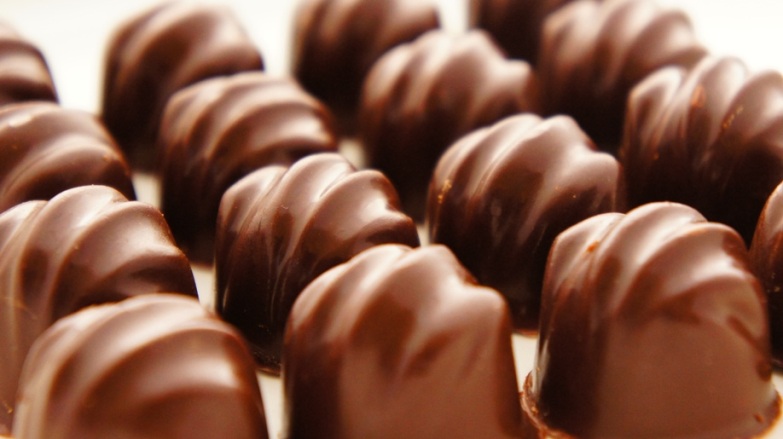 4
[Speaker Notes: La empresa “Industria Ecuatoriana de dulces INEDULCES S.A.” es una empresa familiar fundada en 1997, dedicada a la producción de chocolate de alta calidad bajo principios de mejoramiento continuo SIG SIGMA, procesos establecidos y estandarizados medidos y evaluados mediante indicadores de gestión logrando excelencia en nuestros productos.
 
Las necesidades que cubre Inedulces es permitir al consumidor ecuatoriano comer el mejor chocolate del mundo, producido en su totalidad en nuestro país utilizando cacao fino de aroma y de calidad superior, buscando probar nuevas y únicas combinaciones con frutos exclusivos de Ecuador.

INEDULCES S.A. se encuentra ubicada en la provincia de Pichincha, cantón Quito en el sector de San Carlos, en donde realizan la mayoría de sus productos.
 
Dentro de sus productos principales se tiene bombones, choco frutas y cocoa
 
En la actualidad dentro de la planta se realiza un templado de chocolate de manera manual, por lo cual se decide buscar un medio para mejorar su producción reduciendo riesgos de contaminación de materia prima, tiempos de producción y aumentando su gama de productos y eficiencia.]
Justificación e Importancia
5
Alcance
7/11/2019
6
Objetivo General
7
Objetivos Específicos
8
Objetivos Específicos
9
Marco Referencial
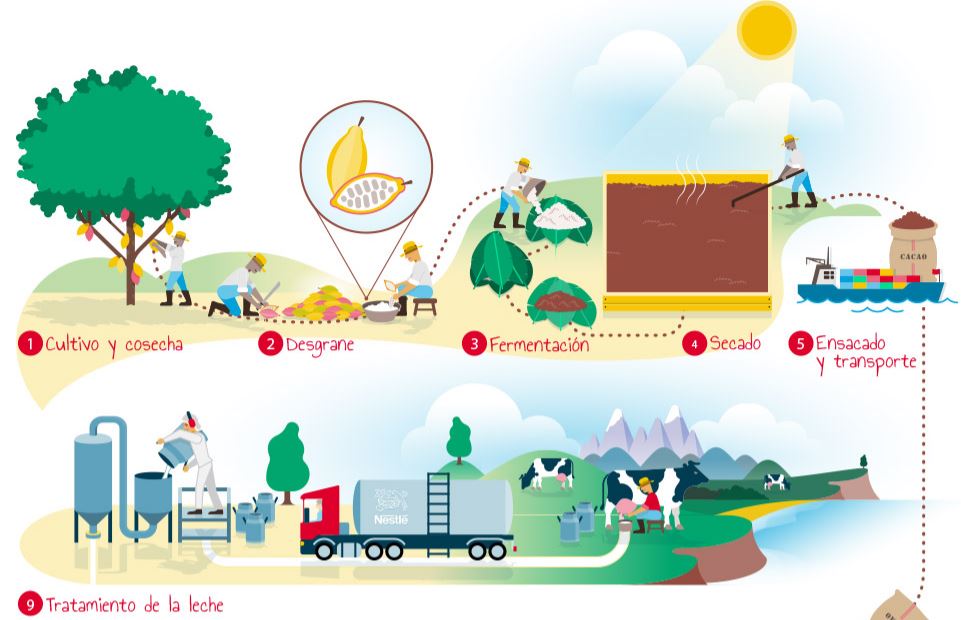 10
[Speaker Notes: 1 En las regiones productoras de cacao se hacen dos cosechas al año pues las mazorcas maduran cada 4-6 meses. El agricultor las recoge del árbol seccionándolas por el tallo cuidadosamente.
2 Las mazorcas se desgranan, partiéndolas por la mitad con ayuda del machete para extraer la pulpa y las habas.
3 Pulpa y habas pasan un proceso de fermentación en cajas o entre hojas de bananero cuyo objetivo es evitar que el haba germine, eliminar la pulpa viscosa e iniciar el desarrollo del aroma. Este proceso dura entre 4 y 7 días.
4 Por último se exponen al sol para su secado, necesario para disminuir la humedad del haba para permitir la conservación de sus cualidades.
5 Las habas de cacao, ya fermentadas, secas y enfriadas serán almacenadas en sacos para ser transportadas]
Marco Referencial
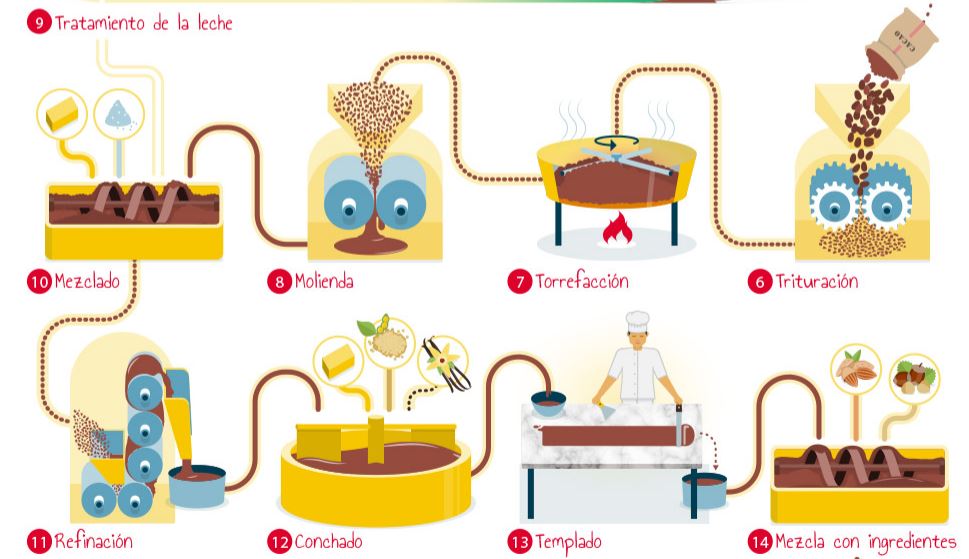 11
[Speaker Notes: 6 Una vez llega a la fábrica las habas de cacao pasan por un proceso de limpieza y una vez limpias, las habas son trituradas, partiéndose en trocitos más pequeños. Por ello, una vez trituradas se separa la cáscara de haba de cacao a través de unos aspiradores, gracias a que pesa menos. El haba ya limpia y triturada, llamada “grué” pasará a ser tostada en el proceso de torrefacción.
7 Es la torrefacción un delicado proceso que impacta el color, el aroma y el sabor del producto final, pues es en este proceso donde el haba de cacao desarrolla más de 400 aromas. Las habas de cacao se tuestan a una temperatura que oscila entre 120 y 150 grados centígrados durante un tiempo variable que puede llegar a 25 minutos. Temperatura y tiempo de tostado son las variables claves a controlar para obtener un sabor y otro de chocolate. 
8 Una vez tostadas las habas son molidas de nuevo. En el molido las habas alcanzan mayor temperatura, y gracias a que el haba de cacao tiene un alto contenido en materia grasa (manteca) el “grué” se convierte, después de molido, en una masa líquida llamada pasta o licor de cacao que irá directamente al mezclado.
10 Para elaborar el chocolate se vierten en una mezcladora diferentes ingredientes en función del tipo de chocolate: 	Chocolate negro: pasta de cacao, manteca de cacao, azúcar 	Chocolate con leche: pasta de cacao, manteca de cacao, azúcar y leche 	Chocolate blanco: manteca de cacao, azúcar y leche
11 La textura de esta mezcla de ingredientes es granulosa por lo que se hace pasar por unas máquinas con cinco rodillos por los que va avanzando la mezcla a la vez que disminuyendo el tamaño de las partículas hasta obtener un polvo fino. Es un proceso esencial pues confiere al chocolate gran parte de su finura y calidad.
12 Para que la mezcla alcance toda su finura y untuosidad y acabe de desarrollar todos los aromas, el cacao se somete al proceso de conchado, proceso en que la mezcla será amasada durante horas o incluso durante días, y donde perderá parte de los aromas amargos y ácidos y desarrollará todos los aromas más preciados en el chocolate. Durante el conchado se añade manteca de cacao y lecitina con el fin de incrementar la fluidez de la mezcla. También se incorpora aroma natural de vainilla que permitirá darle el gusto definitivo deseado. Es el conchado, junto con la torrefacción, el otro proceso clave en la elaboración de chocolate.
13 Este proceso se explica detalladamente a continuación
14 En el caso de querer fabricar chocolate con otros ingredientes: avellanas, almendras, galleta…es ahora el momento de incorporarlos.]
Marco Referencial
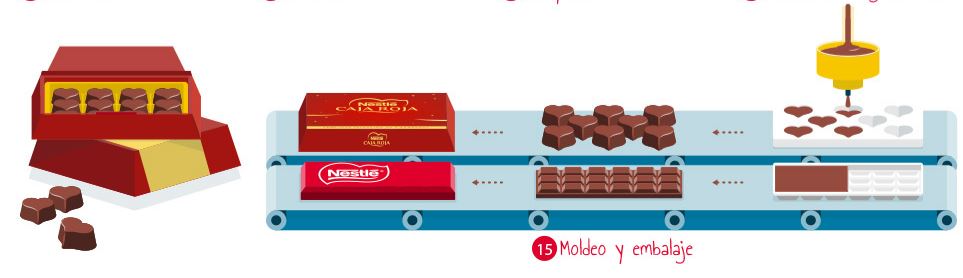 12
[Speaker Notes: Por último es hora de dar al chocolate la forma deseada vertiéndolo en moldes (tabletas, bombones, chocolatinas…) que después se hacen pasar por un túnel de enfriado. A la salida nuestros chocolates están listos para ser envasados y distribuidos, siempre a una temperatura controlada (entre 15 y 17 grados) para garantizar que llegan a ti en perfecto estado.]
Marco Referencial
13
Etapas del templado de chocolate
Marco Referencial
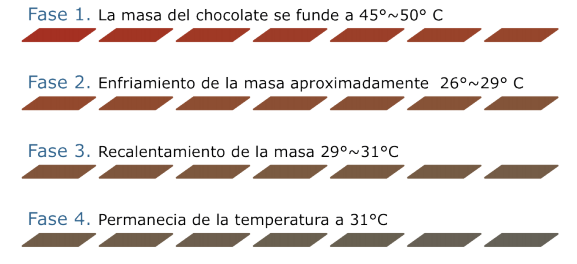 14
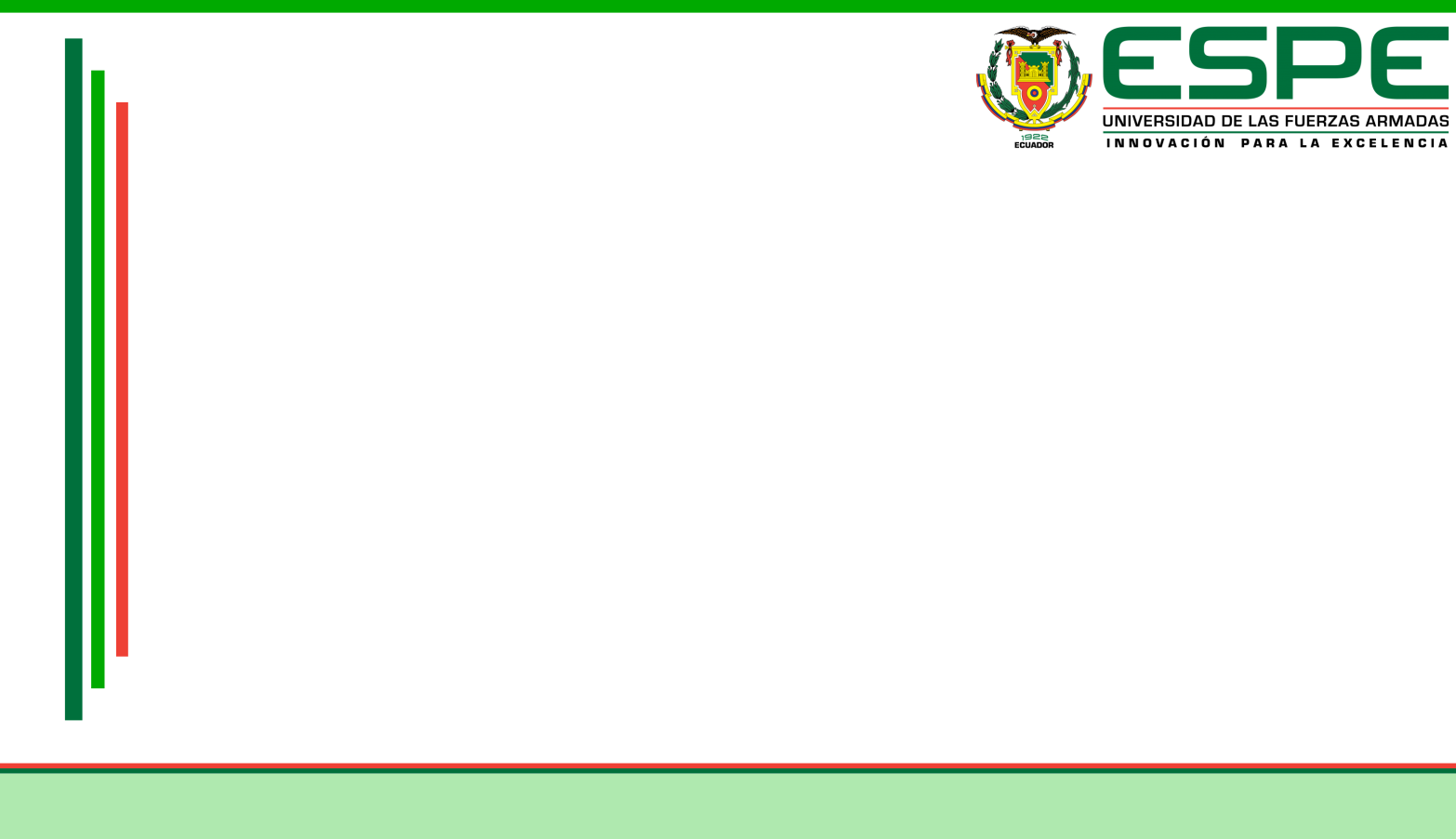 Diseño
SANGOLQUÍ - ECUADOR
2019
15
Descripción
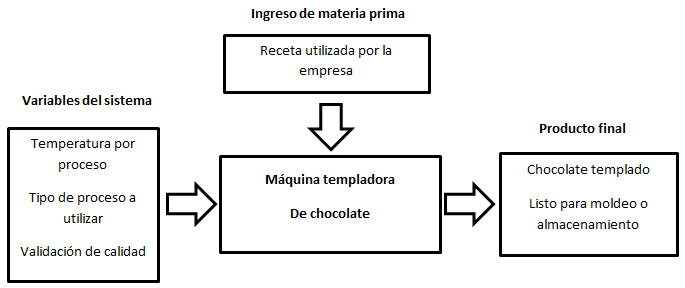 16
Requerimientos
17
Diseño de estructura mecánica
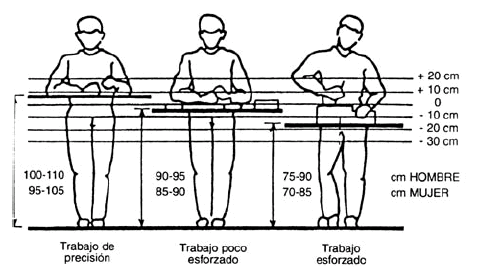 7/11/2019
18
Diseño de estructura mecánica
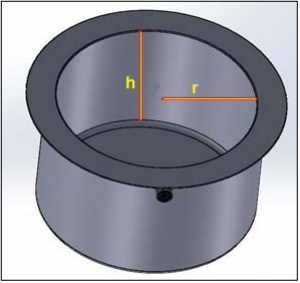 7/11/2019
19
Diseño de estructura mecánica
3cm
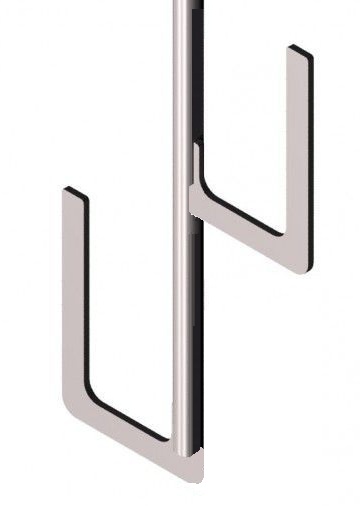 3cm
HA2
HEJE
DA2
HA1
DA1
7/11/2019
20
Diseño de estructura mecánica
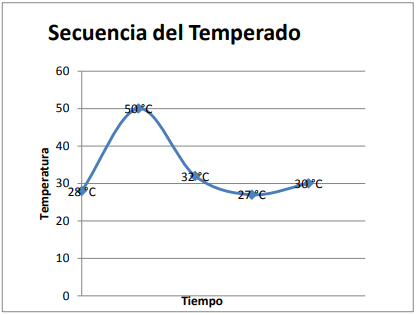 7/11/2019
21
Diseño de estructura mecánica
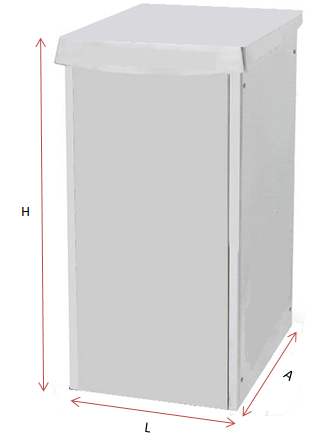 7/11/2019
22
Diseño de estructura mecánica
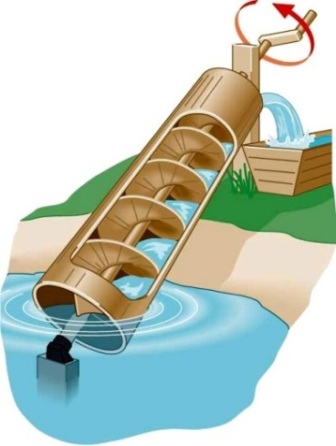 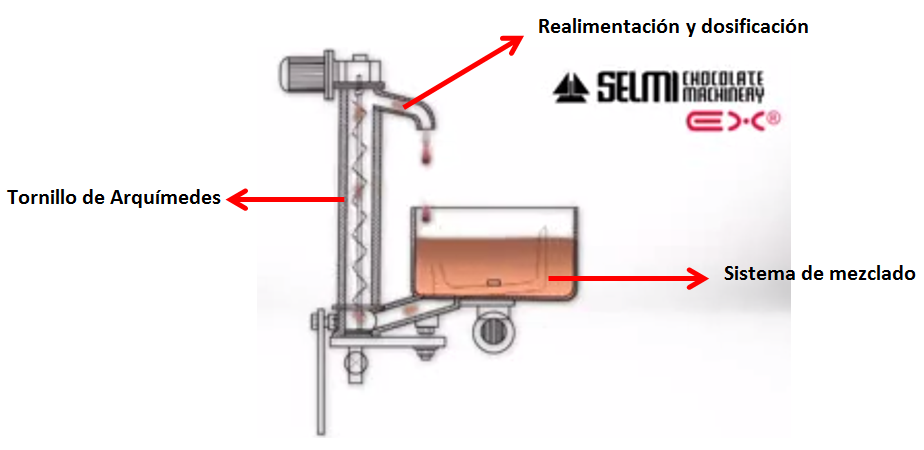 7/11/2019
23
Selección de sensor y transmisor de temperatura
Subsistema de instrumentación y control
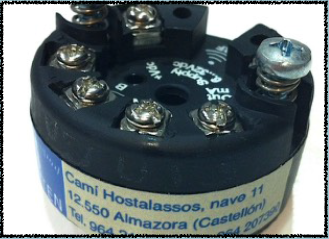 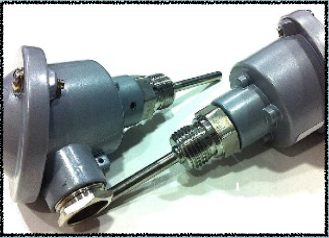 7/11/2019
24
[Speaker Notes: La temperatura de trabajo dentro del proceso varía entre 20 y 50 ºC, por lo cual el rango mínimo de trabajo del sensor debe estar dentro de estos parámetros. Además debe poseer las siguientes características
Compacto
Robusto
Señales de rango industrial (4-20mA o 0-10V)
Fácil montaje
Mantenga contacto con la sustancia a medir]
Selección de actuadores del sistema de calentamiento
Subsistema de instrumentación y control
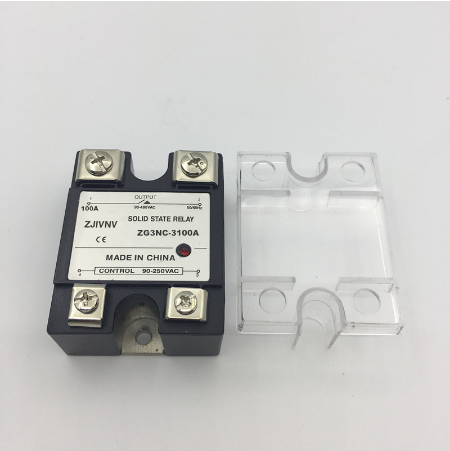 7/11/2019
25
[Speaker Notes: La temperatura de trabajo dentro del proceso varía entre 20 y 50 ºC, por lo cual el rango mínimo de trabajo del sensor debe estar dentro de estos parámetros. Además debe poseer las siguientes características
Compacto
Robusto
Señales de rango industrial (4-20mA o 0-10V)
Fácil montaje
Mantenga contacto con la sustancia a medir]
Selección de autómata programable
Subsistema de instrumentación y control
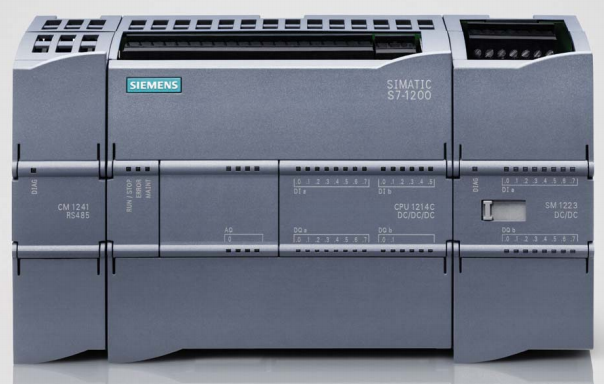 7/11/2019
26
[Speaker Notes: La temperatura de trabajo dentro del proceso varía entre 20 y 50 ºC, por lo cual el rango mínimo de trabajo del sensor debe estar dentro de estos parámetros. Además debe poseer las siguientes características
Compacto
Robusto
Señales de rango industrial (4-20mA o 0-10V)
Fácil montaje
Mantenga contacto con la sustancia a medir]
Identificación de la planta
Subsistema de instrumentación y control
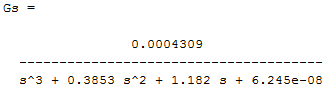 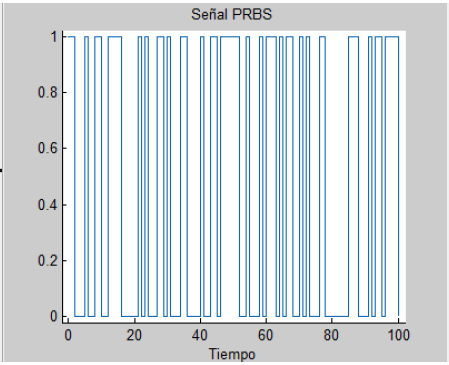 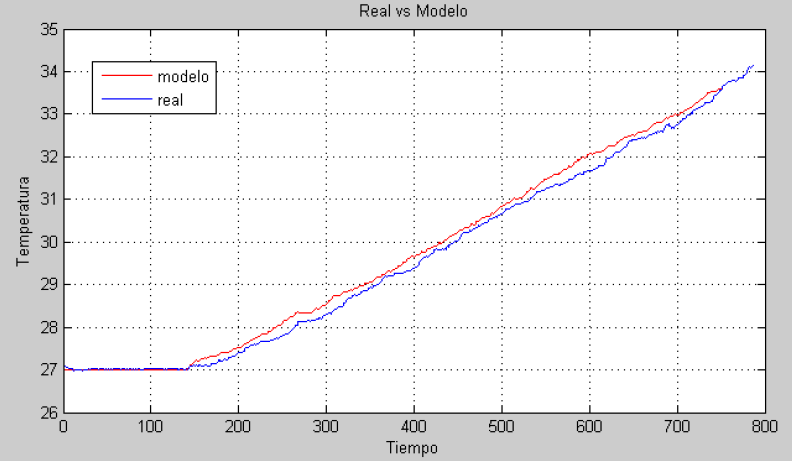 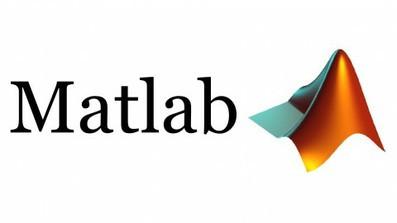 7/11/2019
27
[Speaker Notes: La temperatura de trabajo dentro del proceso varía entre 20 y 50 ºC, por lo cual el rango mínimo de trabajo del sensor debe estar dentro de estos parámetros. Además debe poseer las siguientes características
Compacto
Robusto
Señales de rango industrial (4-20mA o 0-10V)
Fácil montaje
Mantenga contacto con la sustancia a medir]
Diseño del controlador
Subsistema de instrumentación y control
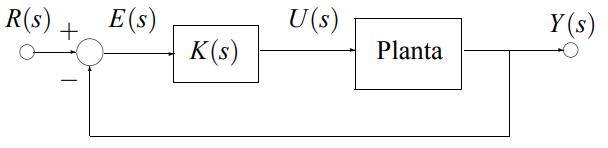 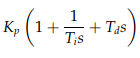 7/11/2019
28
[Speaker Notes: La temperatura de trabajo dentro del proceso varía entre 20 y 50 ºC, por lo cual el rango mínimo de trabajo del sensor debe estar dentro de estos parámetros. Además debe poseer las siguientes características
Compacto
Robusto
Señales de rango industrial (4-20mA o 0-10V)
Fácil montaje
Mantenga contacto con la sustancia a medir]
Sintonización del controlador
Subsistema de instrumentación y control
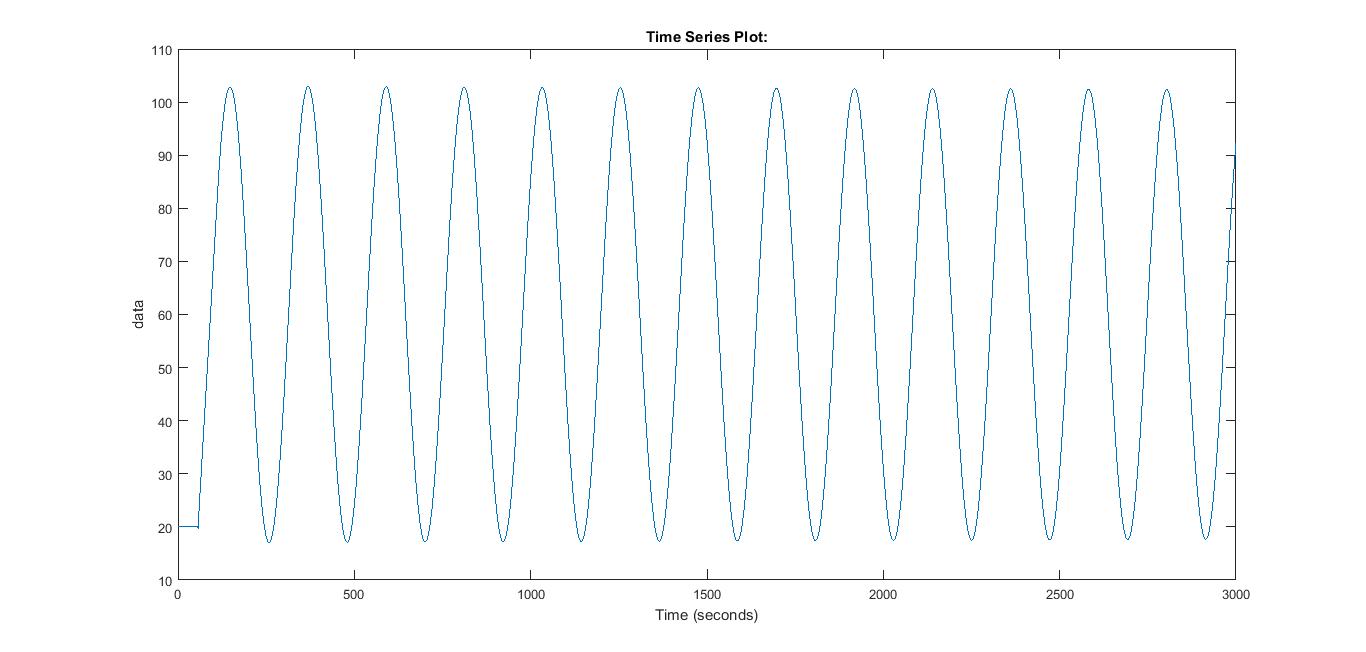 Segundo método de Ziegler Nichols
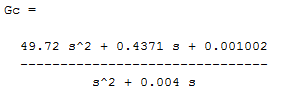 7/11/2019
29
[Speaker Notes: La temperatura de trabajo dentro del proceso varía entre 20 y 50 ºC, por lo cual el rango mínimo de trabajo del sensor debe estar dentro de estos parámetros. Además debe poseer las siguientes características
Compacto
Robusto
Señales de rango industrial (4-20mA o 0-10V)
Fácil montaje
Mantenga contacto con la sustancia a medir]
Esquema de simulación
Subsistema de instrumentación y control
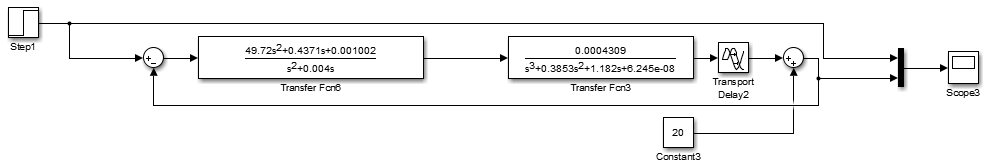 7/11/2019
30
[Speaker Notes: La temperatura de trabajo dentro del proceso varía entre 20 y 50 ºC, por lo cual el rango mínimo de trabajo del sensor debe estar dentro de estos parámetros. Además debe poseer las siguientes características
Compacto
Robusto
Señales de rango industrial (4-20mA o 0-10V)
Fácil montaje
Mantenga contacto con la sustancia a medir]
Respuesta al escalón
Subsistema de instrumentación y control
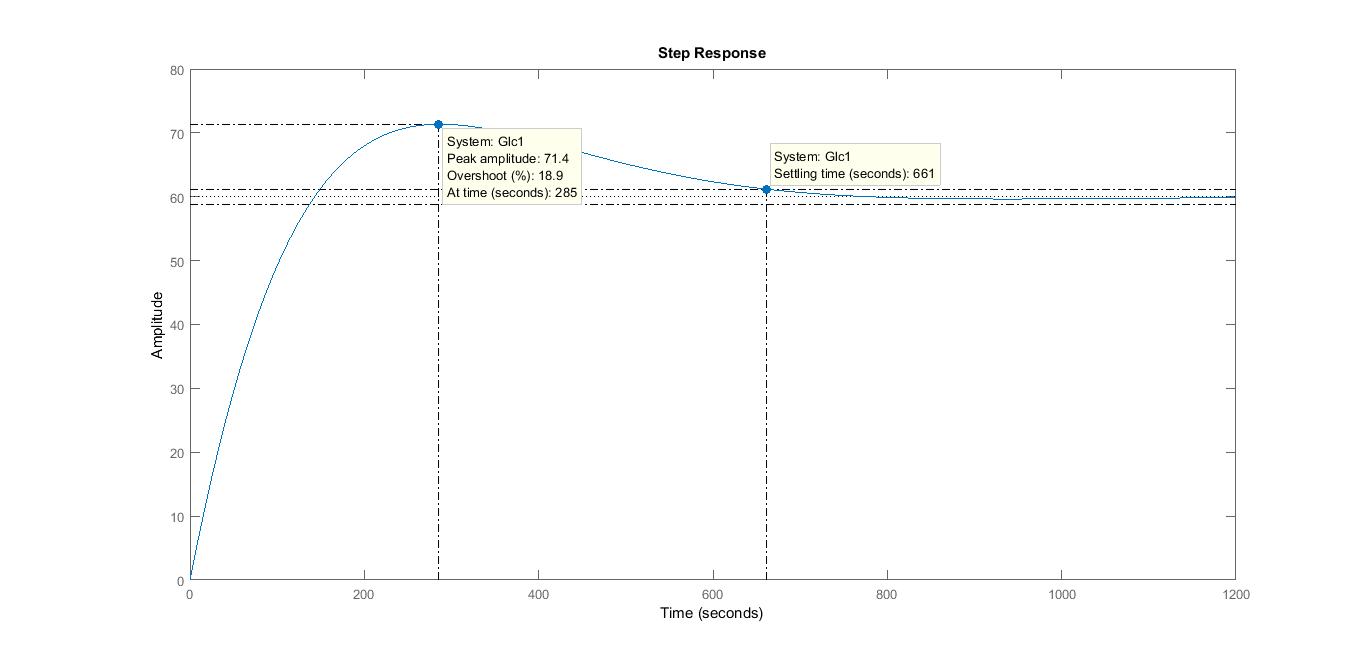 7/11/2019
31
[Speaker Notes: La temperatura de trabajo dentro del proceso varía entre 20 y 50 ºC, por lo cual el rango mínimo de trabajo del sensor debe estar dentro de estos parámetros. Además debe poseer las siguientes características
Compacto
Robusto
Señales de rango industrial (4-20mA o 0-10V)
Fácil montaje
Mantenga contacto con la sustancia a medir]
Simulación del proceso real
Subsistema de instrumentación y control
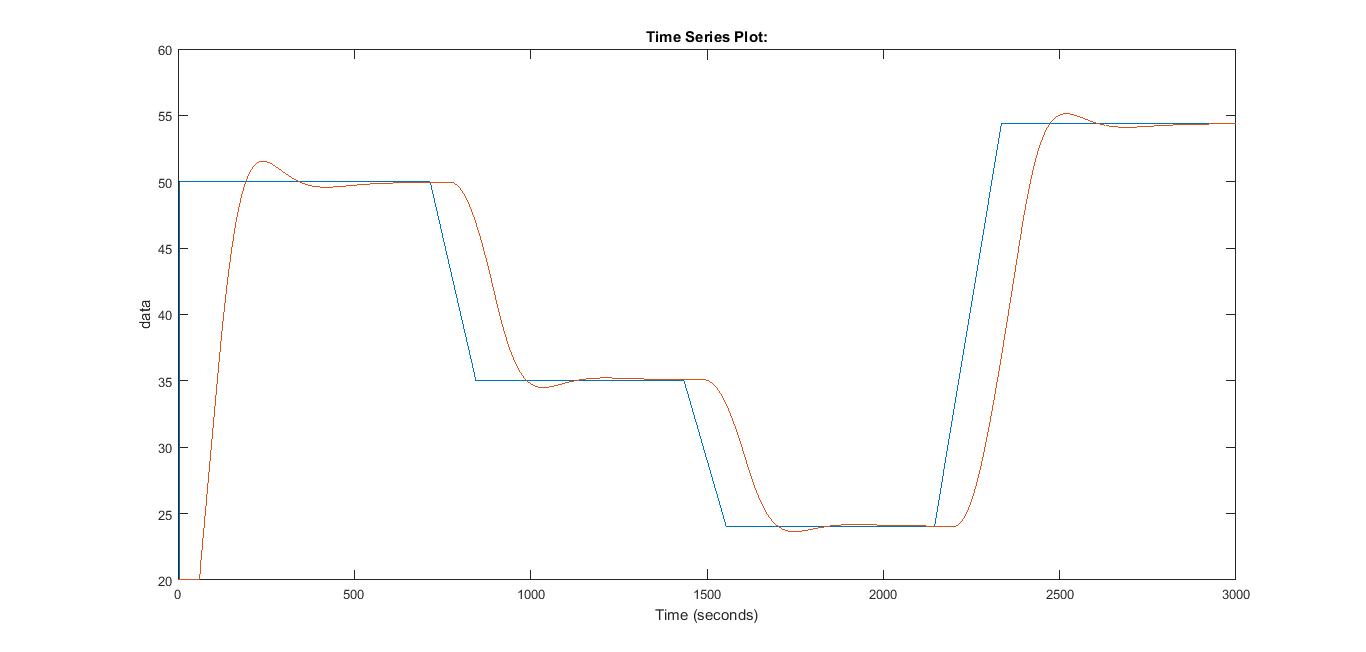 7/11/2019
32
[Speaker Notes: La temperatura de trabajo dentro del proceso varía entre 20 y 50 ºC, por lo cual el rango mínimo de trabajo del sensor debe estar dentro de estos parámetros. Además debe poseer las siguientes características
Compacto
Robusto
Señales de rango industrial (4-20mA o 0-10V)
Fácil montaje
Mantenga contacto con la sustancia a medir]
Selección del interfaz de operación
Subsistema de instrumentación y control
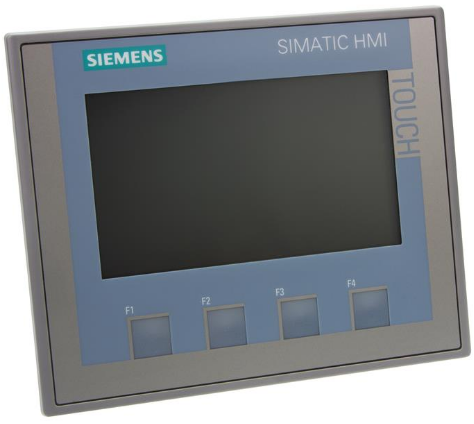 7/11/2019
33
[Speaker Notes: La temperatura de trabajo dentro del proceso varía entre 20 y 50 ºC, por lo cual el rango mínimo de trabajo del sensor debe estar dentro de estos parámetros. Además debe poseer las siguientes características
Compacto
Robusto
Señales de rango industrial (4-20mA o 0-10V)
Fácil montaje
Mantenga contacto con la sustancia a medir]
Motor para el agitador
Dimensionamiento de motores
7/11/2019
34
[Speaker Notes: La temperatura de trabajo dentro del proceso varía entre 20 y 50 ºC, por lo cual el rango mínimo de trabajo del sensor debe estar dentro de estos parámetros. Además debe poseer las siguientes características
Compacto
Robusto
Señales de rango industrial (4-20mA o 0-10V)
Fácil montaje
Mantenga contacto con la sustancia a medir]
Selección del motor para el agitador
Dimensionamiento de motores
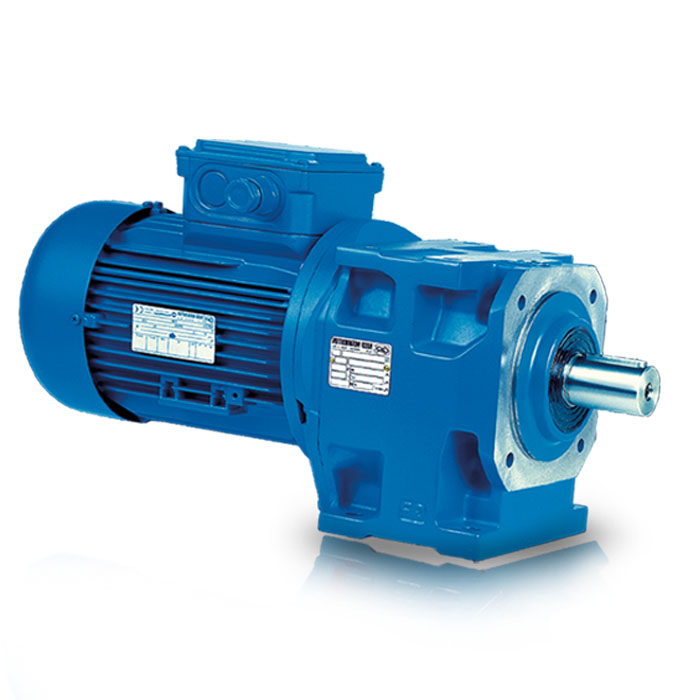 7/11/2019
35
[Speaker Notes: La temperatura de trabajo dentro del proceso varía entre 20 y 50 ºC, por lo cual el rango mínimo de trabajo del sensor debe estar dentro de estos parámetros. Además debe poseer las siguientes características
Compacto
Robusto
Señales de rango industrial (4-20mA o 0-10V)
Fácil montaje
Mantenga contacto con la sustancia a medir]
Selección de actuadores para el agitador
Dimensionamiento de motores
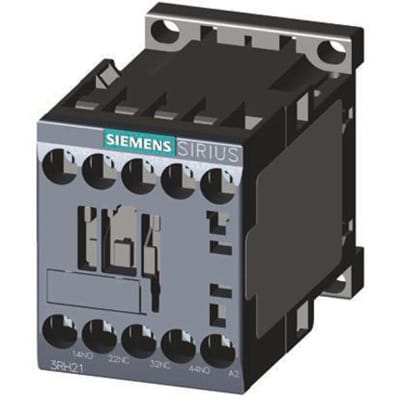 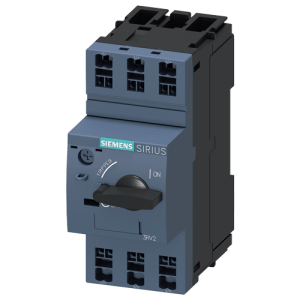 7/11/2019
36
[Speaker Notes: La temperatura de trabajo dentro del proceso varía entre 20 y 50 ºC, por lo cual el rango mínimo de trabajo del sensor debe estar dentro de estos parámetros. Además debe poseer las siguientes características
Compacto
Robusto
Señales de rango industrial (4-20mA o 0-10V)
Fácil montaje
Mantenga contacto con la sustancia a medir]
Motor para el tornillo sin fin
Dimensionamiento de motores
7/11/2019
37
[Speaker Notes: La temperatura de trabajo dentro del proceso varía entre 20 y 50 ºC, por lo cual el rango mínimo de trabajo del sensor debe estar dentro de estos parámetros. Además debe poseer las siguientes características
Compacto
Robusto
Señales de rango industrial (4-20mA o 0-10V)
Fácil montaje
Mantenga contacto con la sustancia a medir]
Selección del motor para el tornillo sin fin
Dimensionamiento de motores
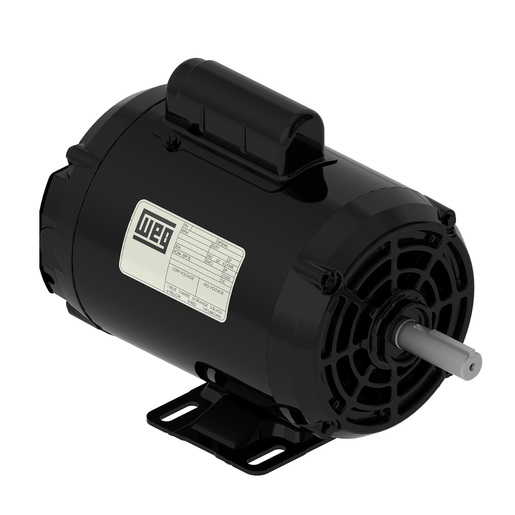 7/11/2019
38
[Speaker Notes: La temperatura de trabajo dentro del proceso varía entre 20 y 50 ºC, por lo cual el rango mínimo de trabajo del sensor debe estar dentro de estos parámetros. Además debe poseer las siguientes características
Compacto
Robusto
Señales de rango industrial (4-20mA o 0-10V)
Fácil montaje
Mantenga contacto con la sustancia a medir]
Selección del actuador para el tornillo sin fin
Dimensionamiento de motores
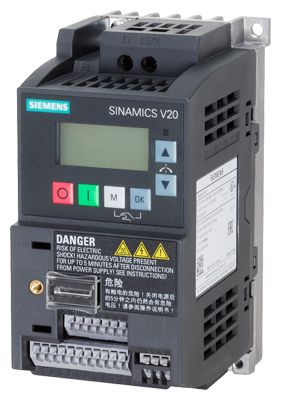 7/11/2019
39
[Speaker Notes: La temperatura de trabajo dentro del proceso varía entre 20 y 50 ºC, por lo cual el rango mínimo de trabajo del sensor debe estar dentro de estos parámetros. Además debe poseer las siguientes características
Compacto
Robusto
Señales de rango industrial (4-20mA o 0-10V)
Fácil montaje
Mantenga contacto con la sustancia a medir]
Subsistema eléctrico
Plano eléctrico
7/11/2019
40
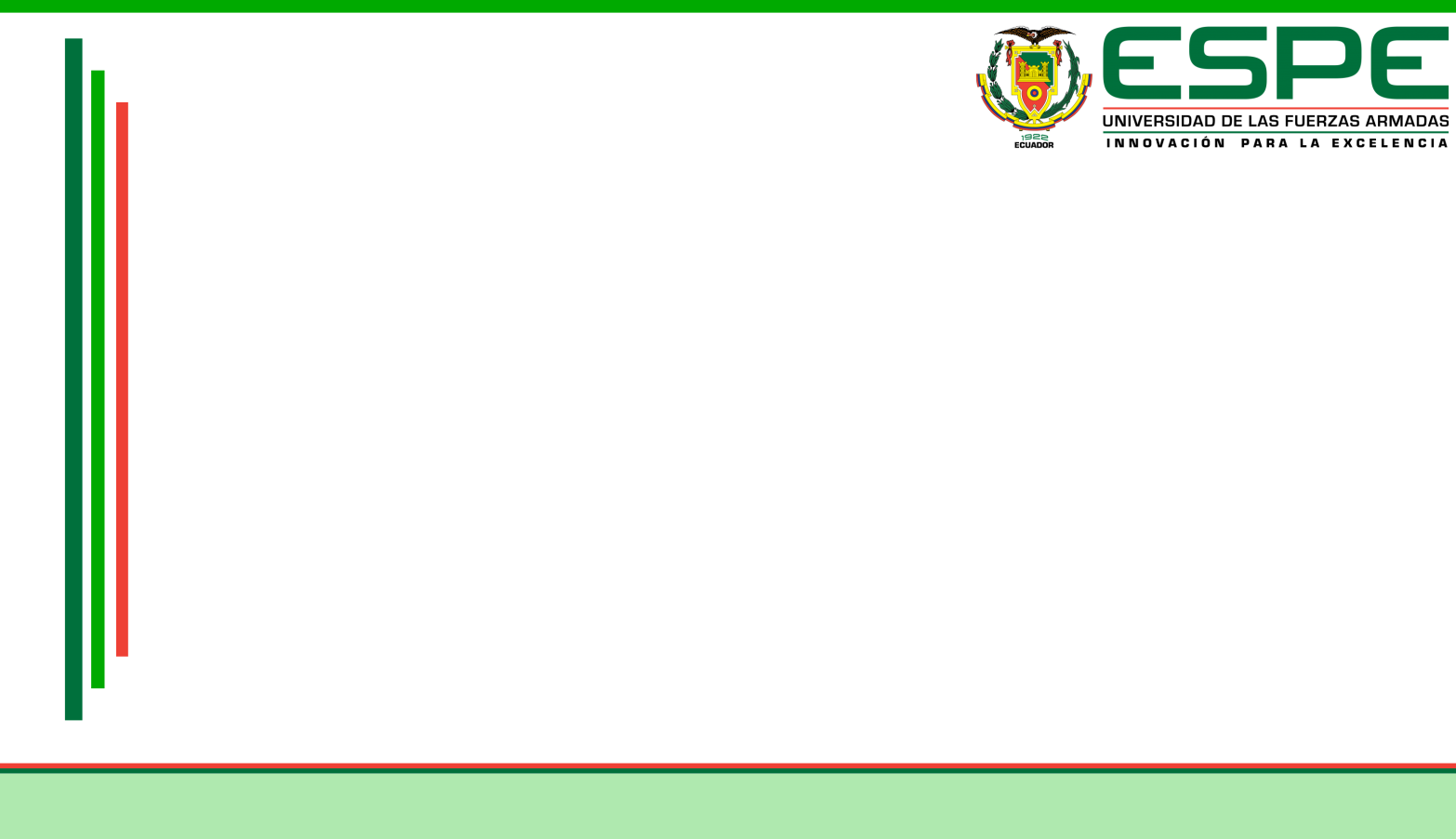 Desarrollo de Software
SANGOLQUÍ - ECUADOR
2019
41
Diseño HMI
Descripción
Detalla la funcionabilidad de las pantallas de operación
Navegación entre pantallas
Diseño de las pantallas
42
Pantalla principal
Desarrollo de software
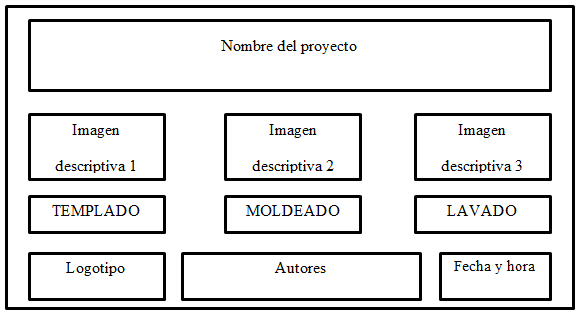 7/11/2019
43
Pantalla templado
Desarrollo de software
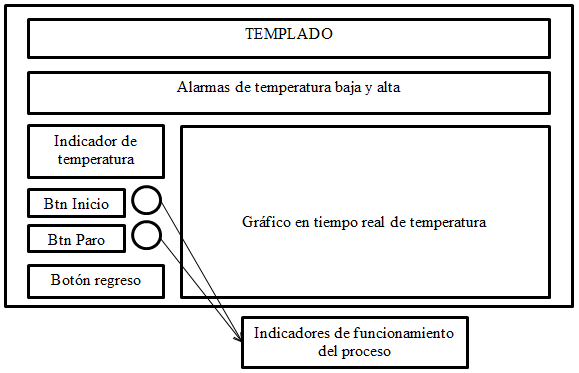 7/11/2019
44
Pantalla moldeado
Pantalla lavado
Desarrollo de software
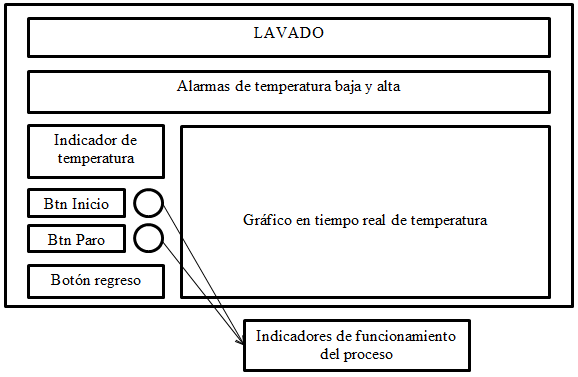 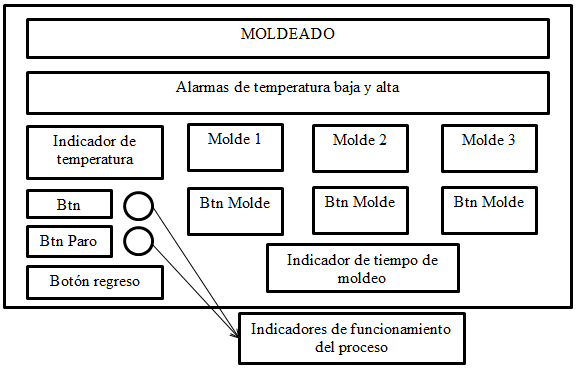 7/11/2019
45
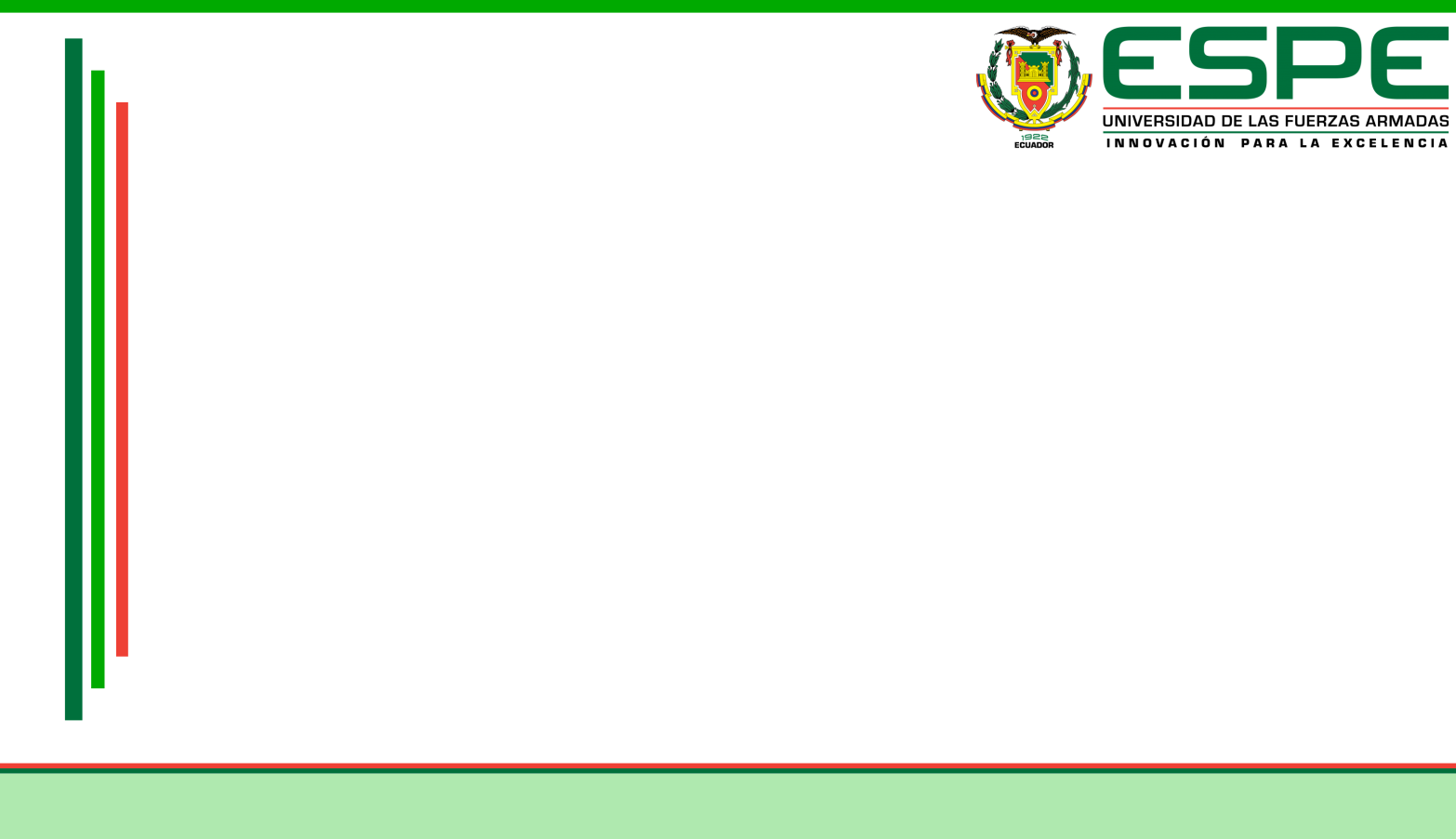 Implementación
SANGOLQUÍ - ECUADOR
2019
46
Estructura mecánica y fijación de motores
Implementación de estructura mecánica
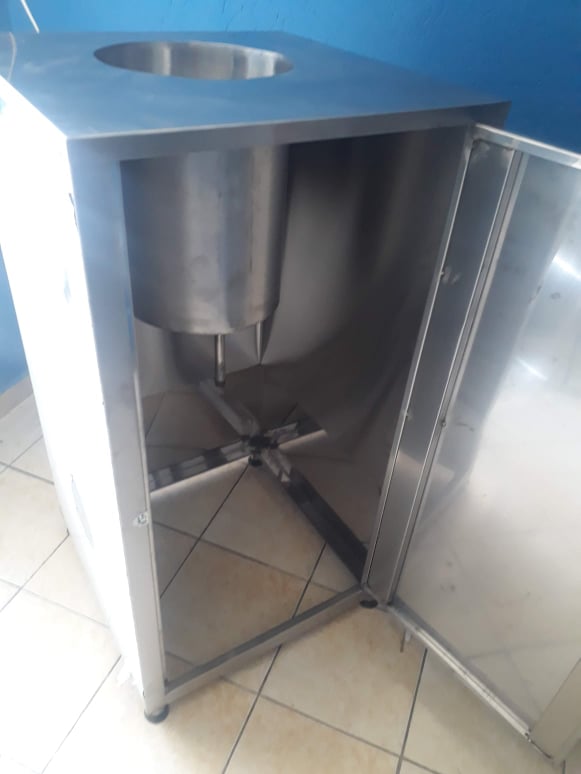 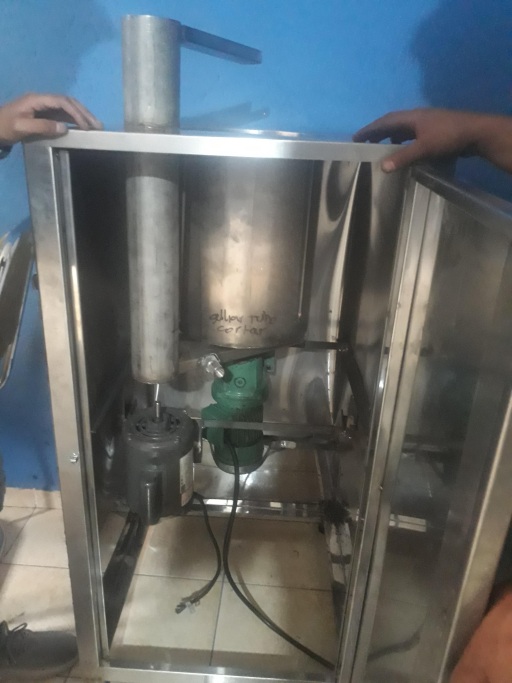 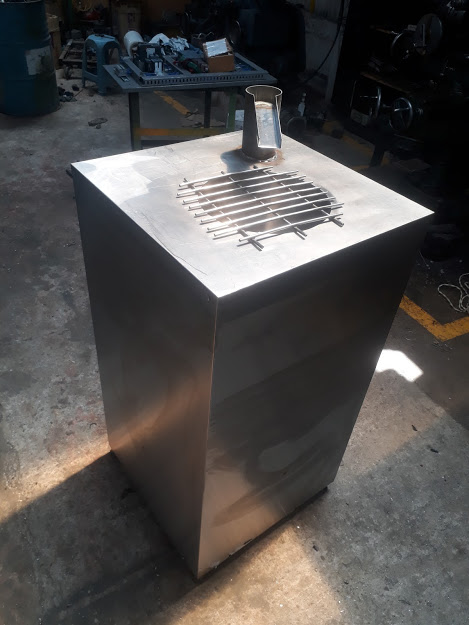 47
Fijación de elementos
Cableado de potencia
Integración de subsistemas
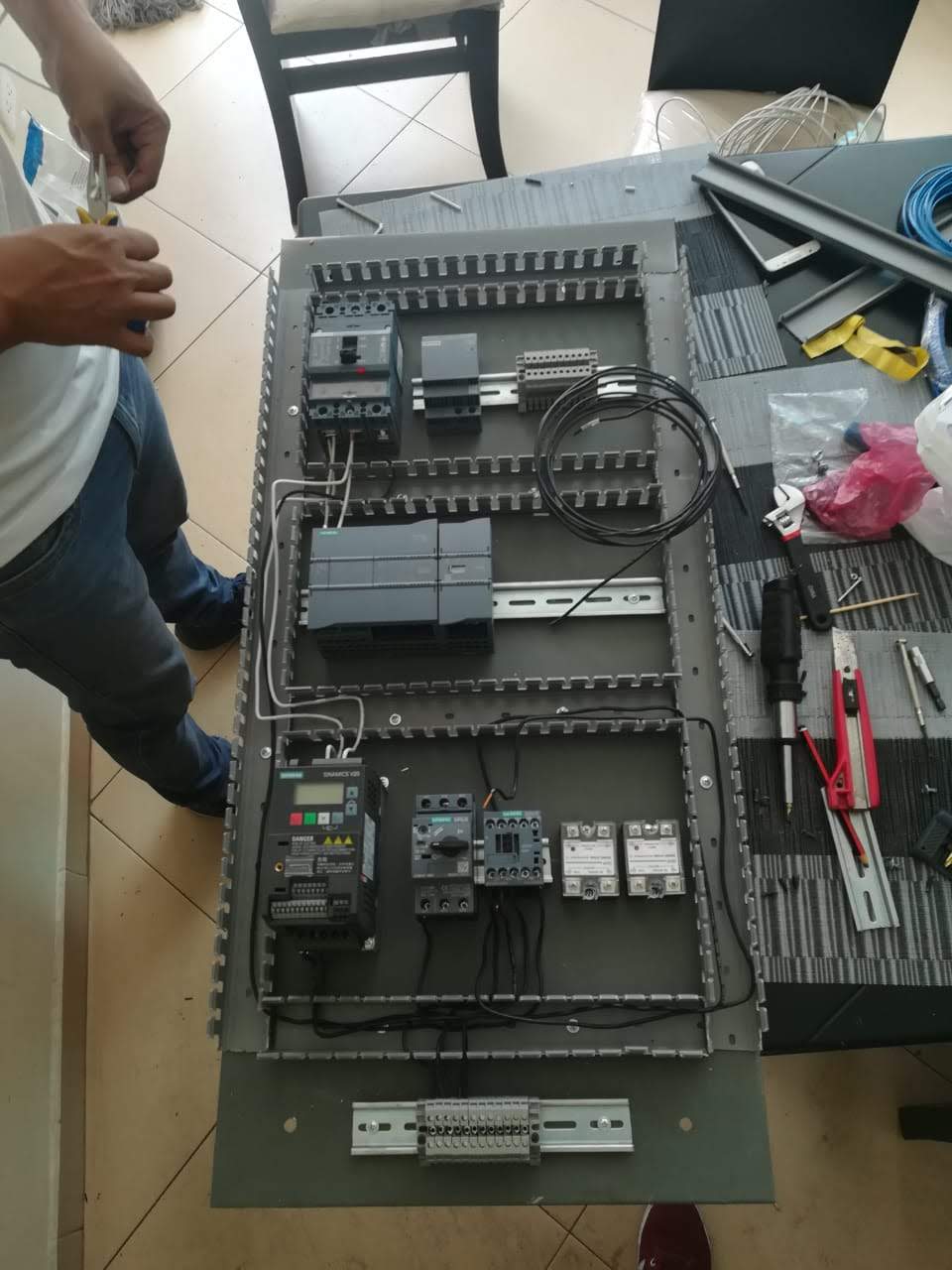 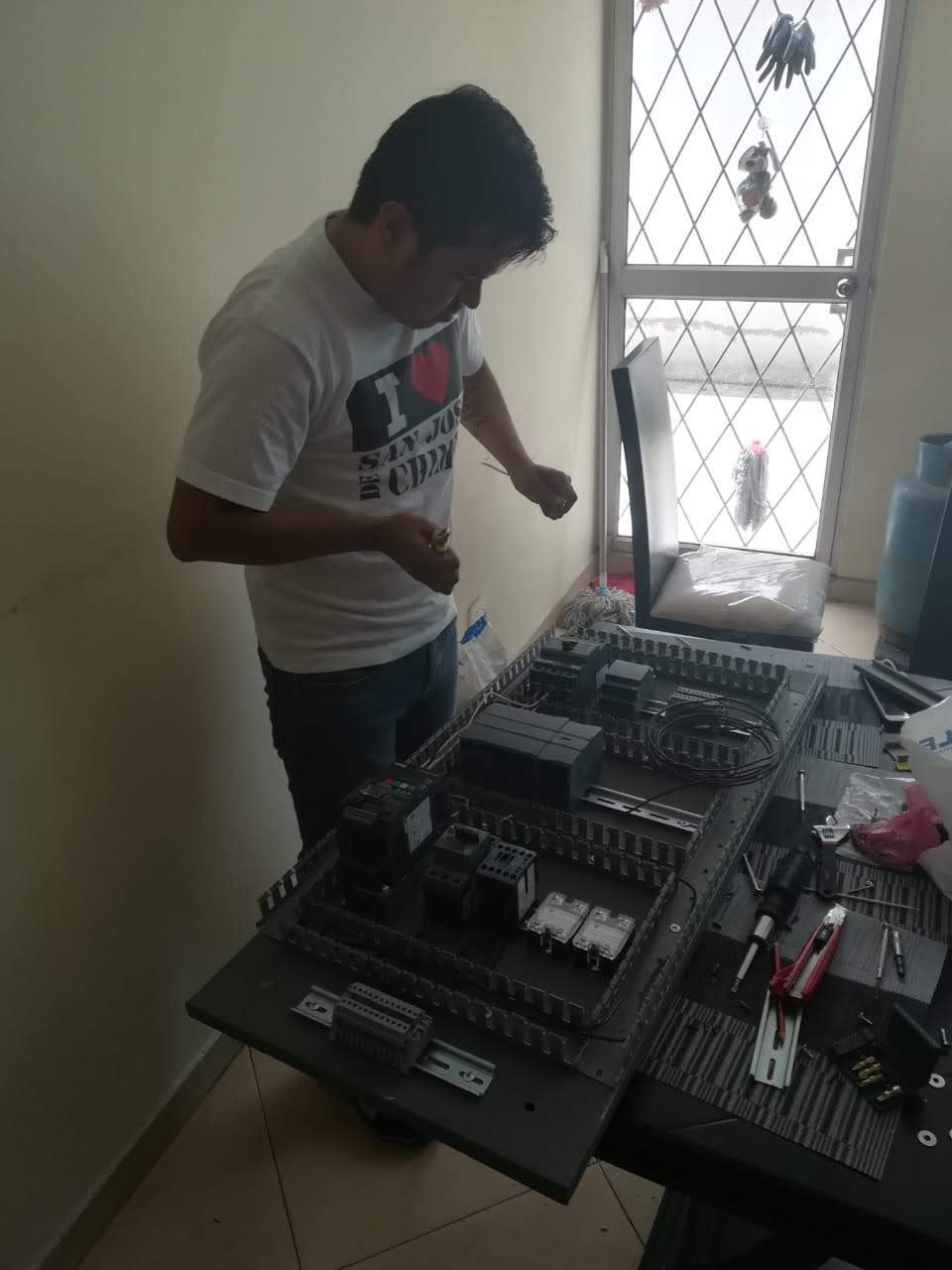 48
Cableado de señales de control
Integración de subsistemas
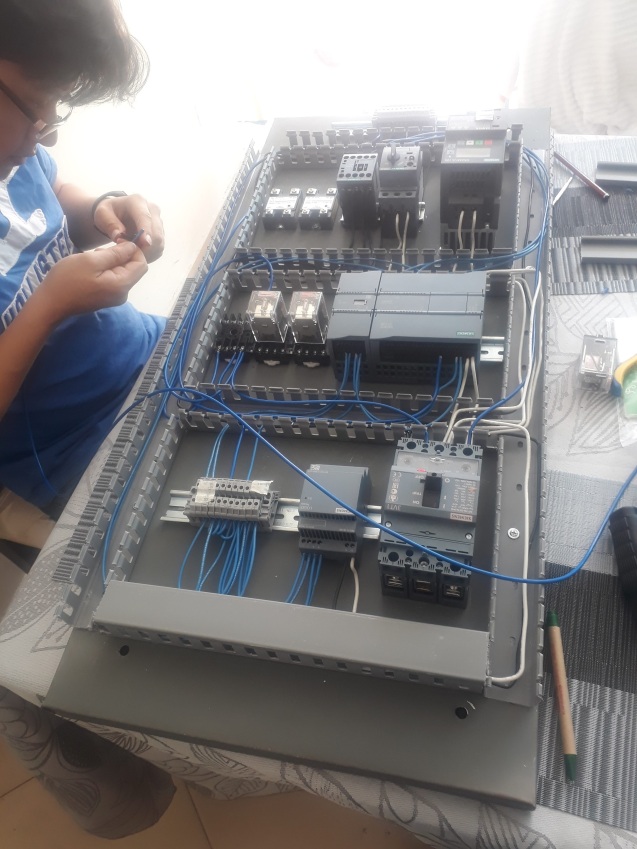 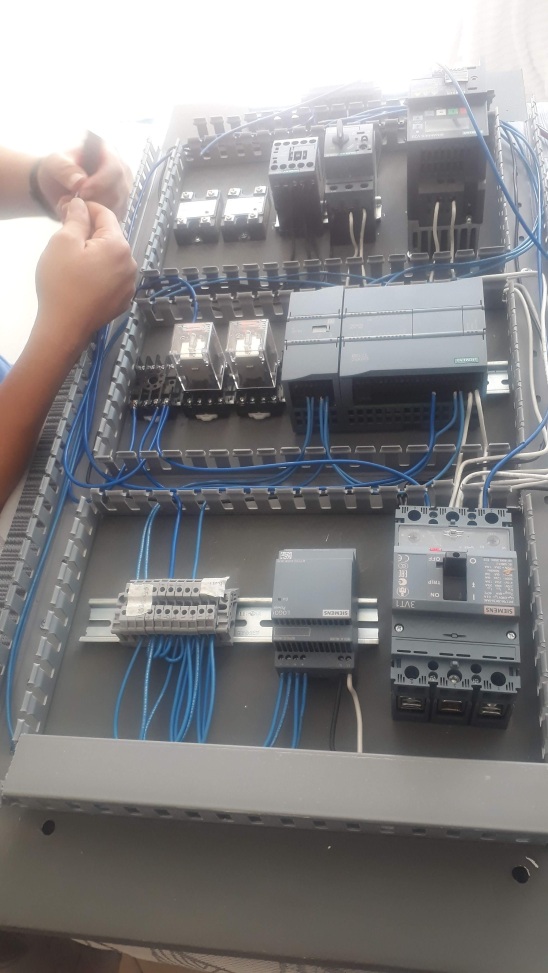 49
Tablero terminado
Integración de subsistemas
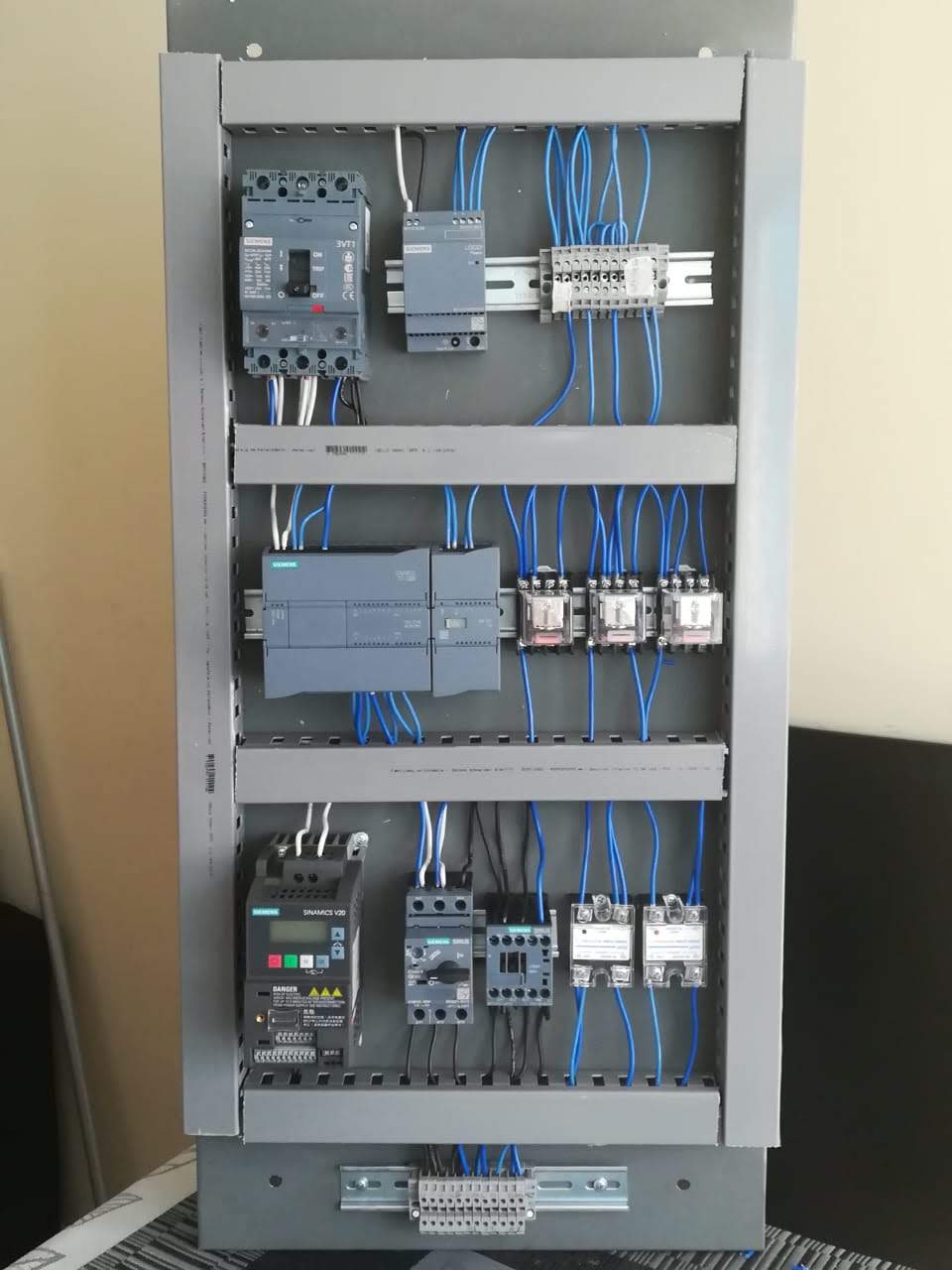 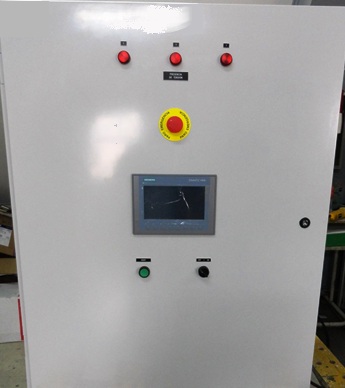 50
Pantalla principal
Implementación de la interfaz gráfica
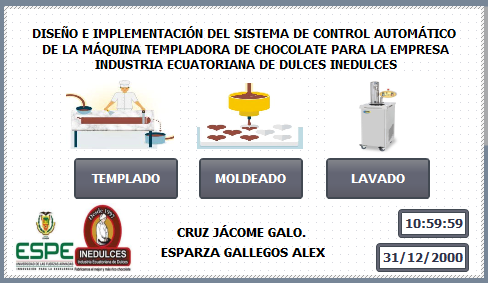 51
Pantalla templado
Implementación de la interfaz gráfica
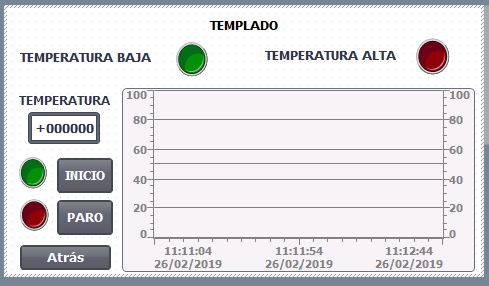 7/11/2019
52
Pantalla moldeado
Implementación de la interfaz gráfica
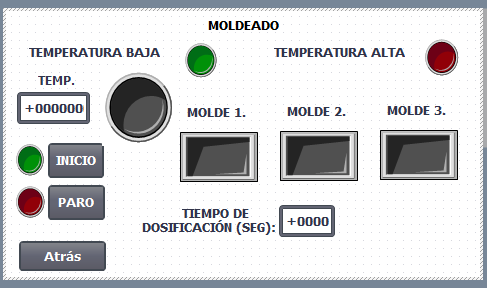 7/11/2019
53
Pantalla lavado
Implementación de la interfaz gráfica
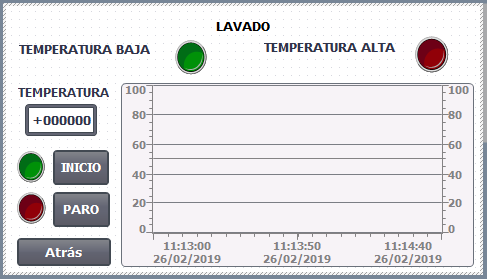 7/11/2019
54
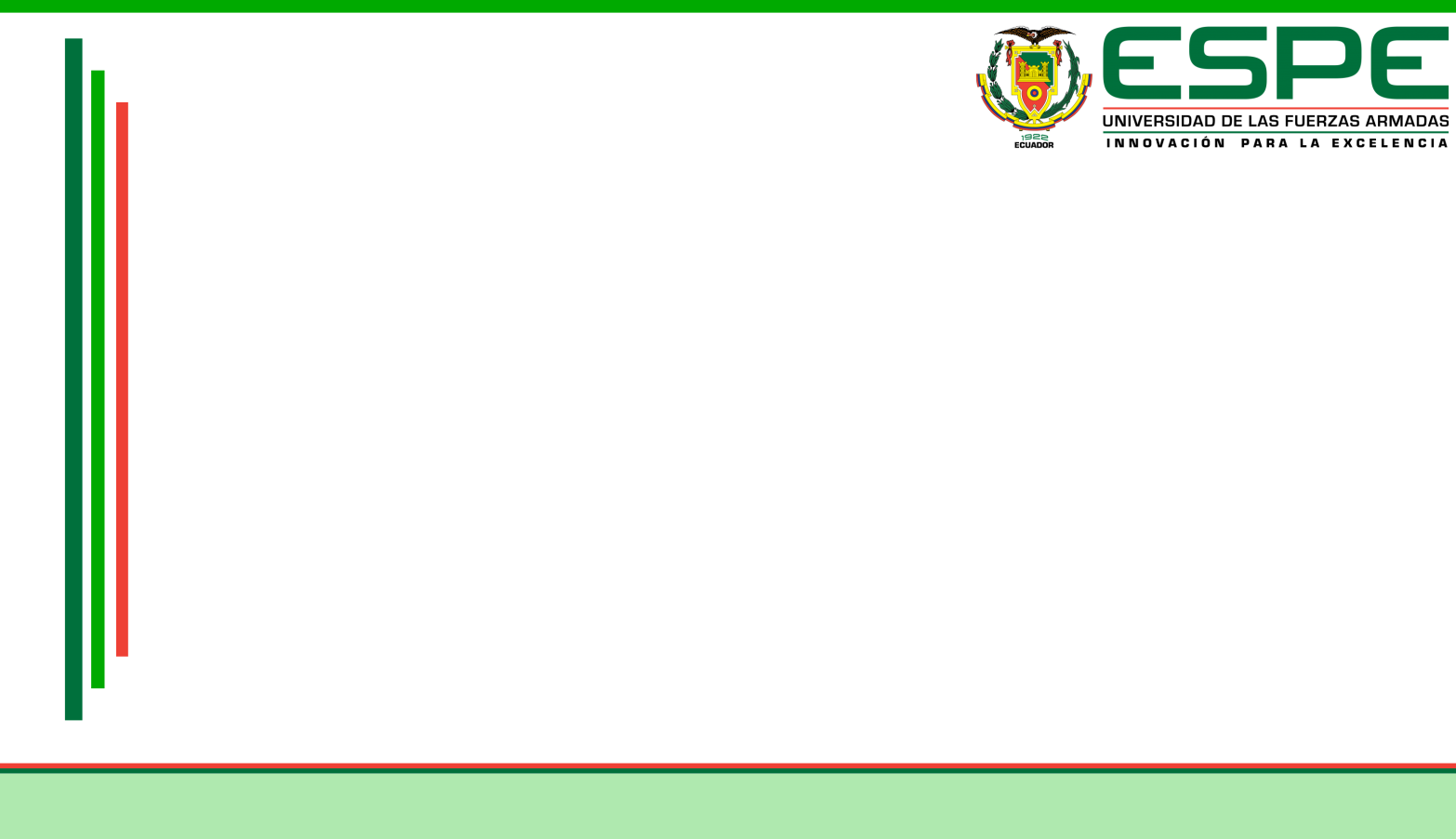 Protocolo de pruebas
SANGOLQUÍ - ECUADOR
2019
55
Pruebas mecánicas
Pruebas eléctricas y electrónicas
Pruebas de funcionamiento
Protocolo de pruebas
Funcionamiento de sensor de temperatura (P3)
Verificación de velocidad del agitador (P4)
Validación de velocidad del sistema de realimentación (P5)
Capacidad de la olla (P1)
Verificación de sellos mecánicos (P2)
Trabajo continuo (P6)
Funcionamiento de la etapa de templado (P7)
Funcionamiento de la etapa de moldeado (P8)
Funcionamiento de la etapa de lavado (P9)
Eficiencia de la máquina templadora de chocolate (P10)
56
Resultados del protocolo de pruebas
57
Resultados del protocolo de pruebas
58
Resultados del protocolo de pruebas
59
Resultados del protocolo de pruebas
60
Resultados del protocolo de pruebas
61
Resultados del protocolo de pruebas
62
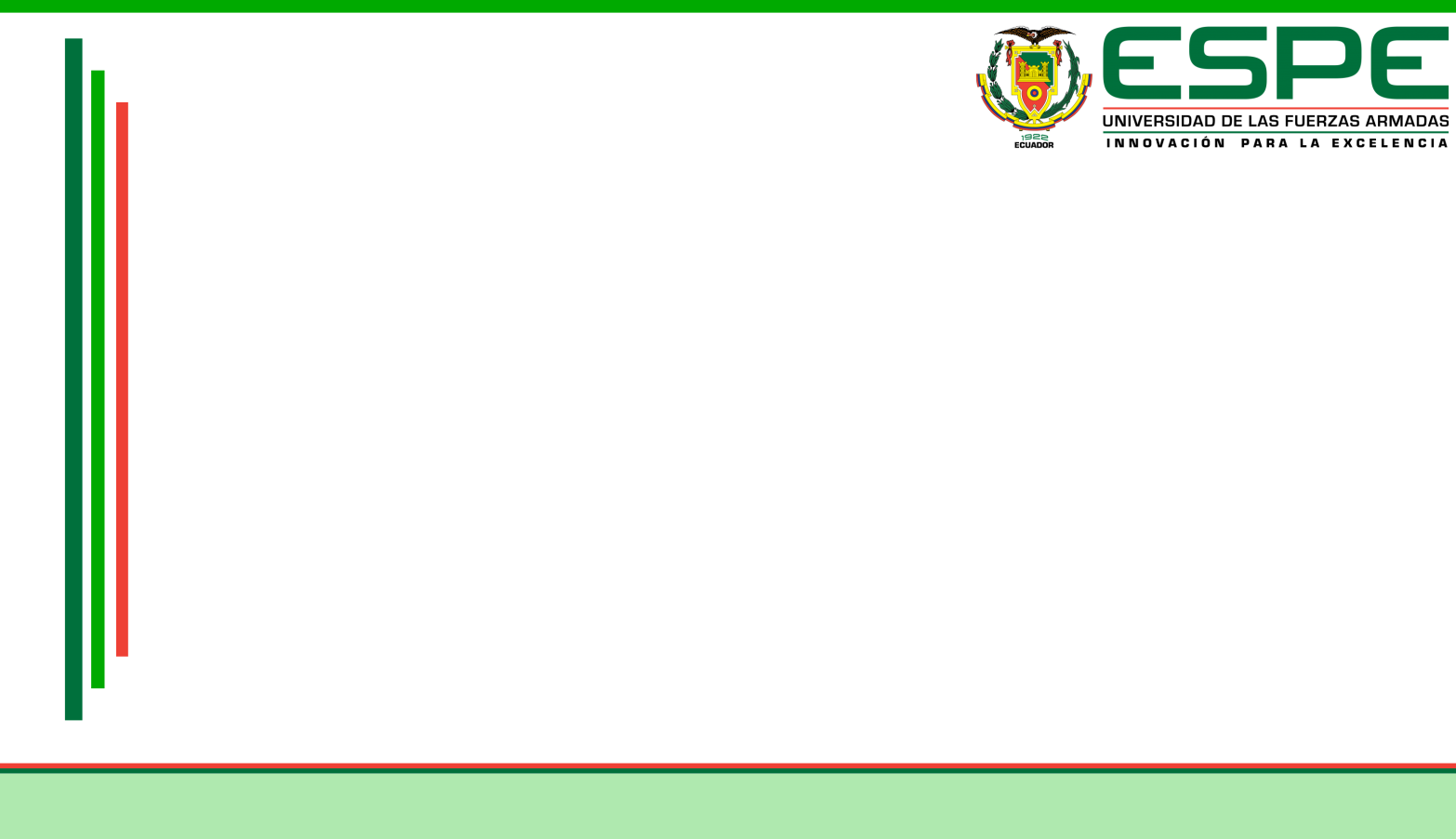 Conclusiones y recomendaciones
SANGOLQUÍ - ECUADOR
2019
63
Conclusiones
64
Conclusiones
65
Recomendaciones
66
Recomendaciones
67
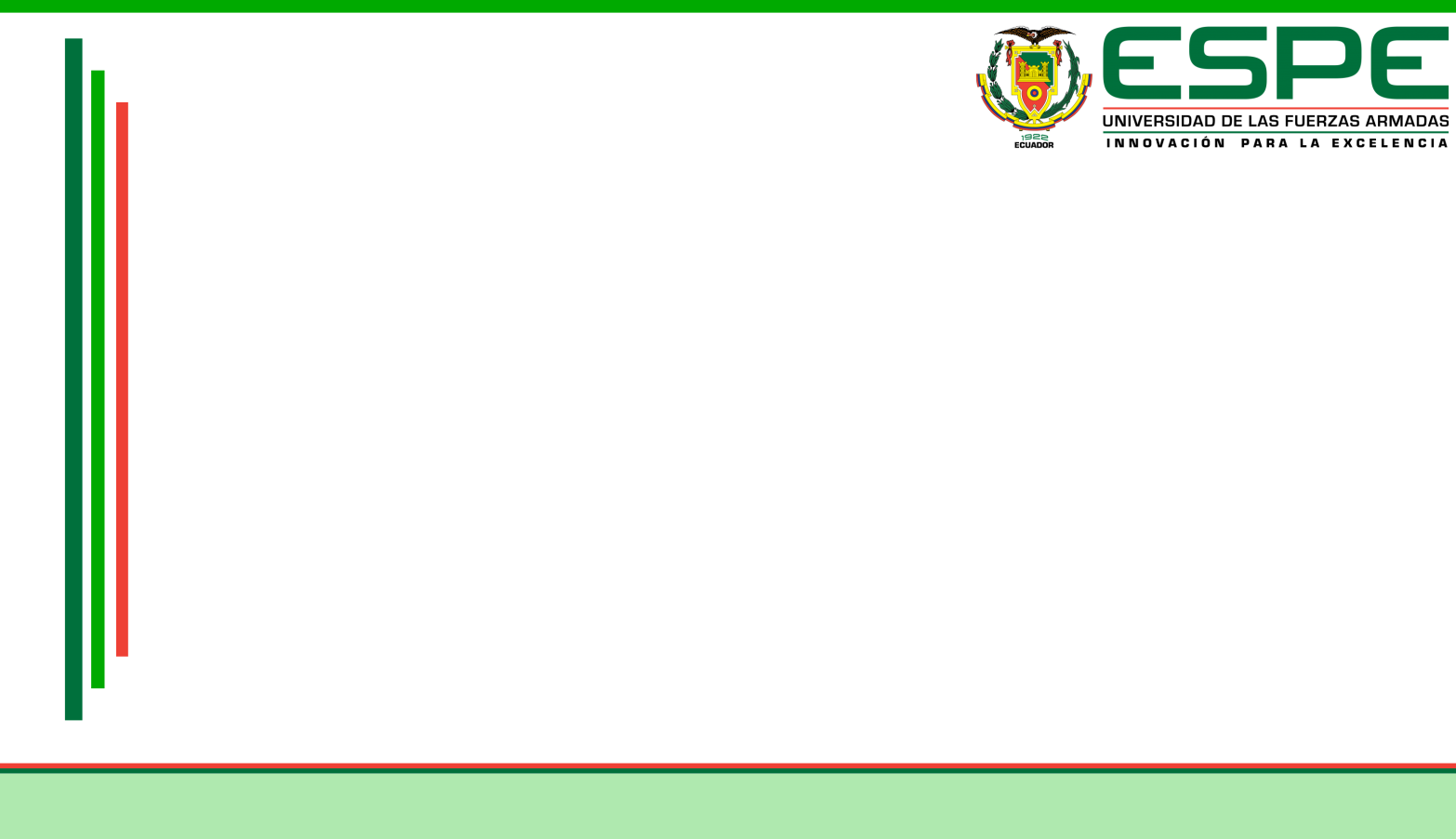 Gracias
SANGOLQUÍ - ECUADOR
2019
68